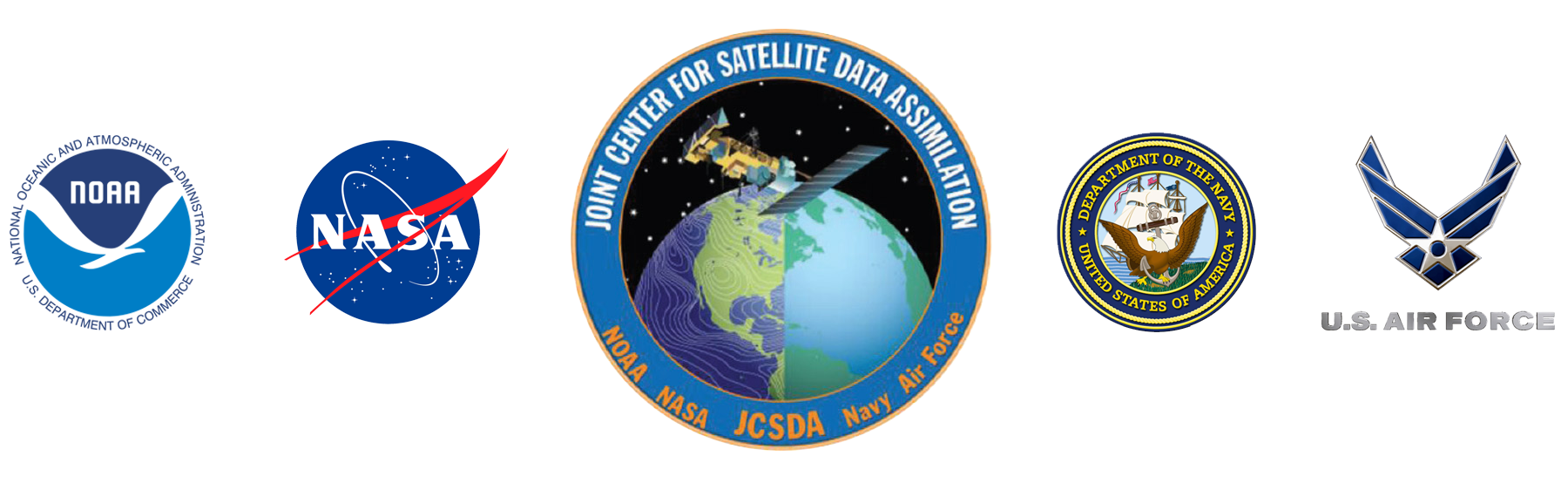 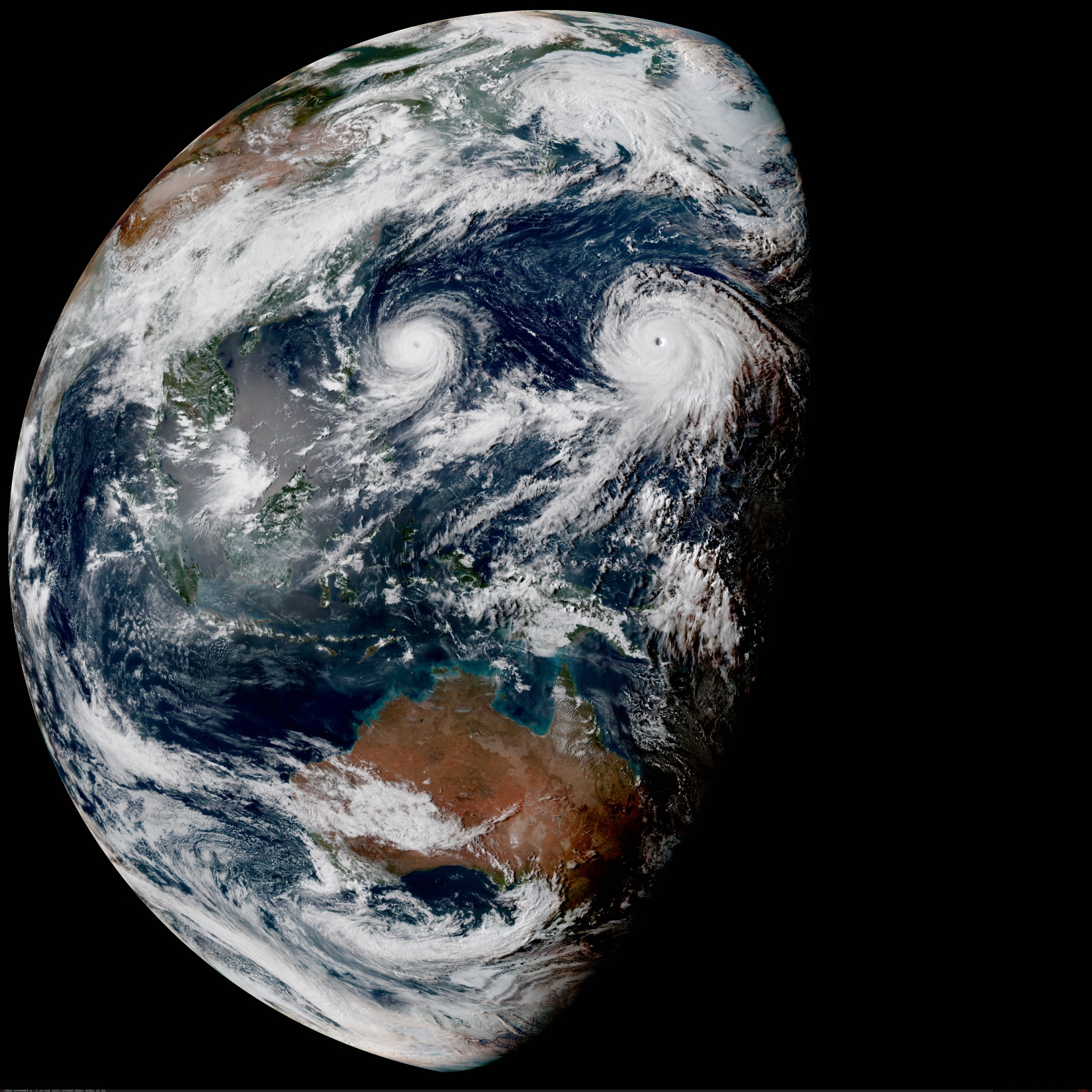 Multiple GNSSRO operators in JEDI UFO


Hailing Zhang, François Vandenberghe, Hui ShaoJoint Center for Satellite Data Assimilation
*GNSSRO - Global Navigation Satellite System  Radio Occultation
2021 JCSDA Technical Review Meeting and Science Workshop
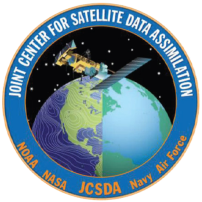 Multiple GNSSRO operators in JEDI UFO
https://github.com/JCSDA-internal/ufo/tree/develop/src/ufo/gnssro
Ref                 – implementation of NCEP GSI refractivity operator
RefMetoffice   – UK Met Office refractivity operator
BndNBAM       – implementation of the NCEP Bending Angle Model
BndROPP1D  – in collaboration with NRL
BndROPP2D  – in collaboration with ECMWF
BndMetoffice  – UK Met Office bending angle operator

ROPP – the radio occultation processing package (https://www.romsaf.org/)
https://github.com/JCSDA-internal/ropp-ufo
BA OMB statistics of Sentinel-6 (preliminary RO observations processed by JPL)
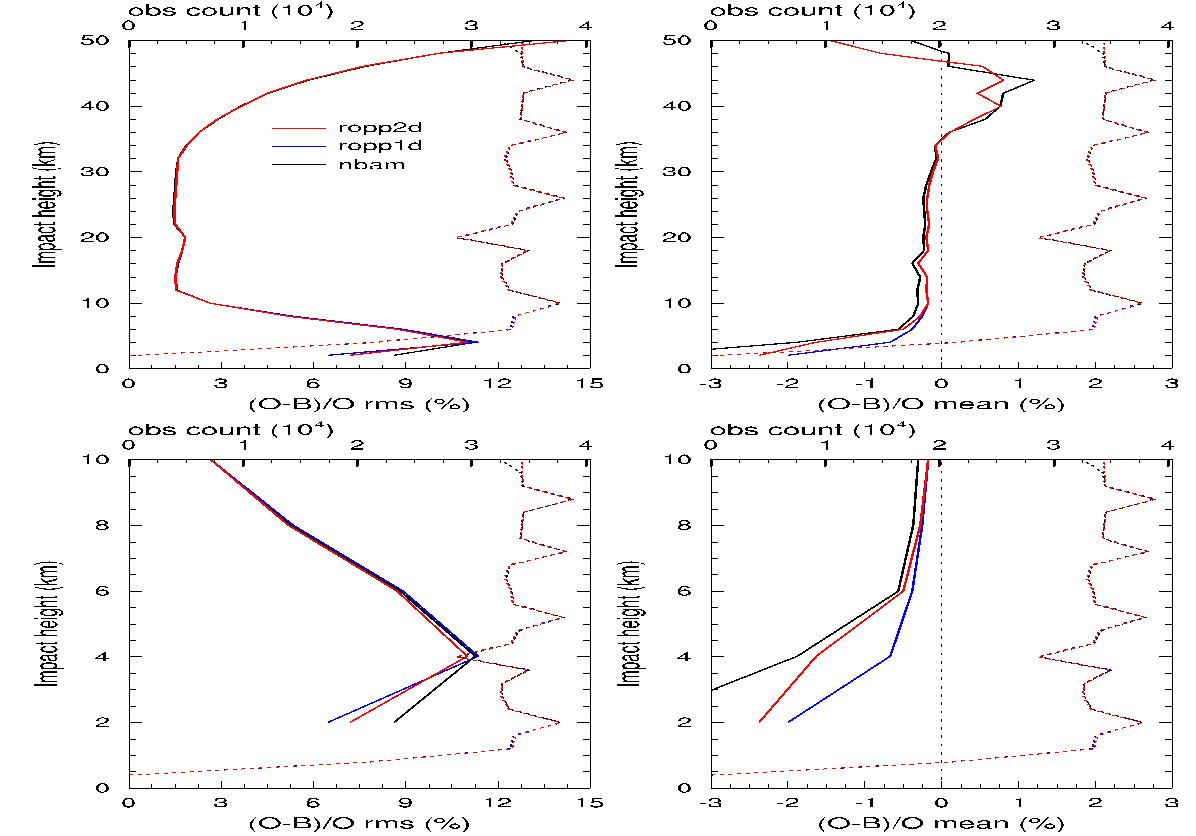 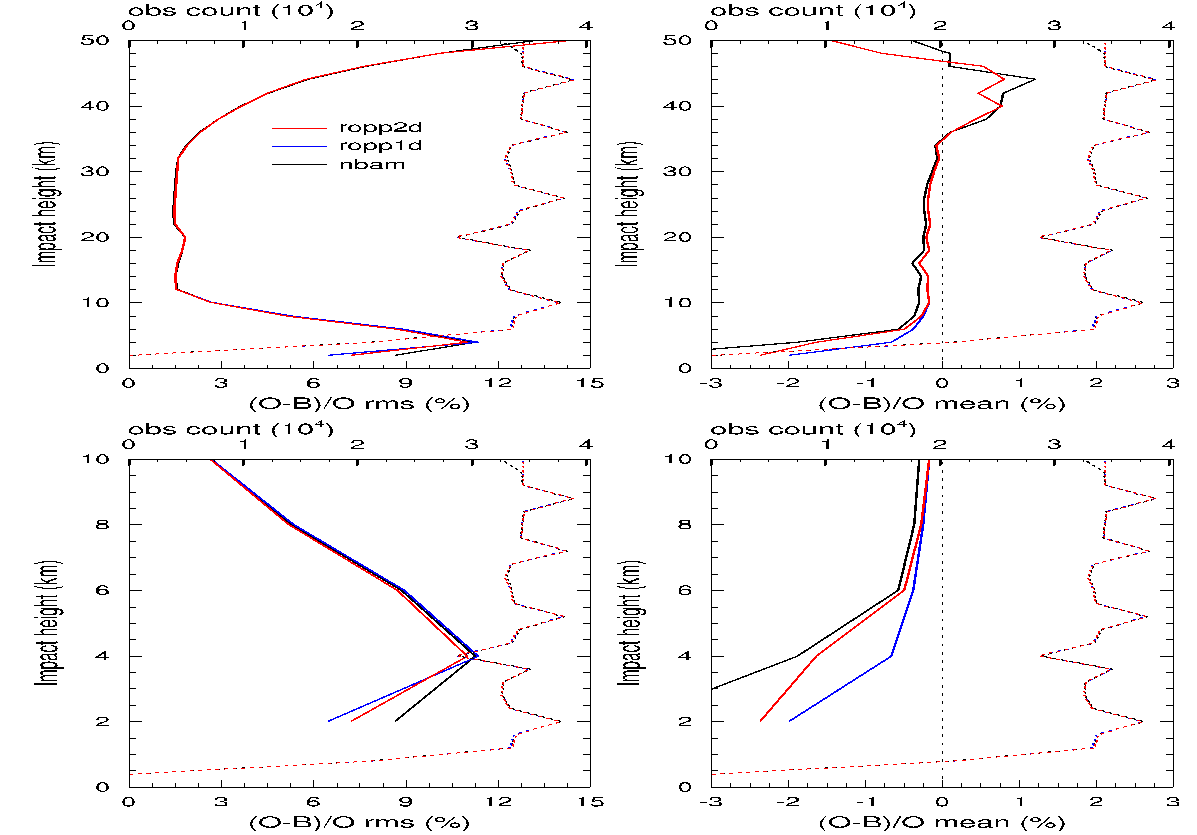 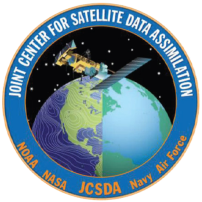 Implementation of GSI NBAM in JEDI UFO
HofX JEDI vs. GSI diag
Various configurations:
QC: 
OMB check – generic/GNSSRO specific
Super refraction – NBAM/ROPP
Obs error:
 NCEP/ECMWF/NRL/MetOffice
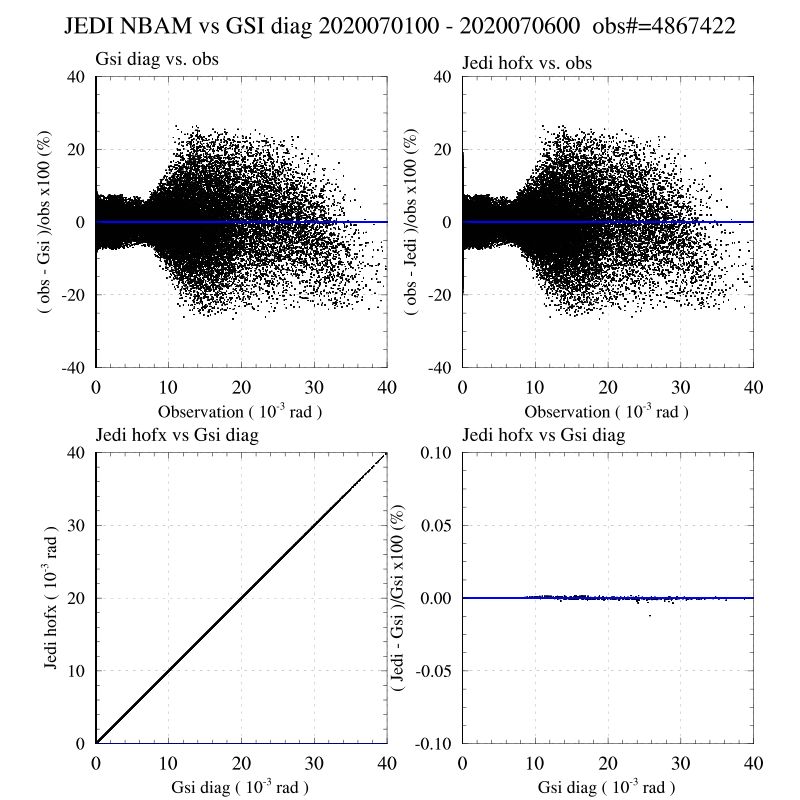 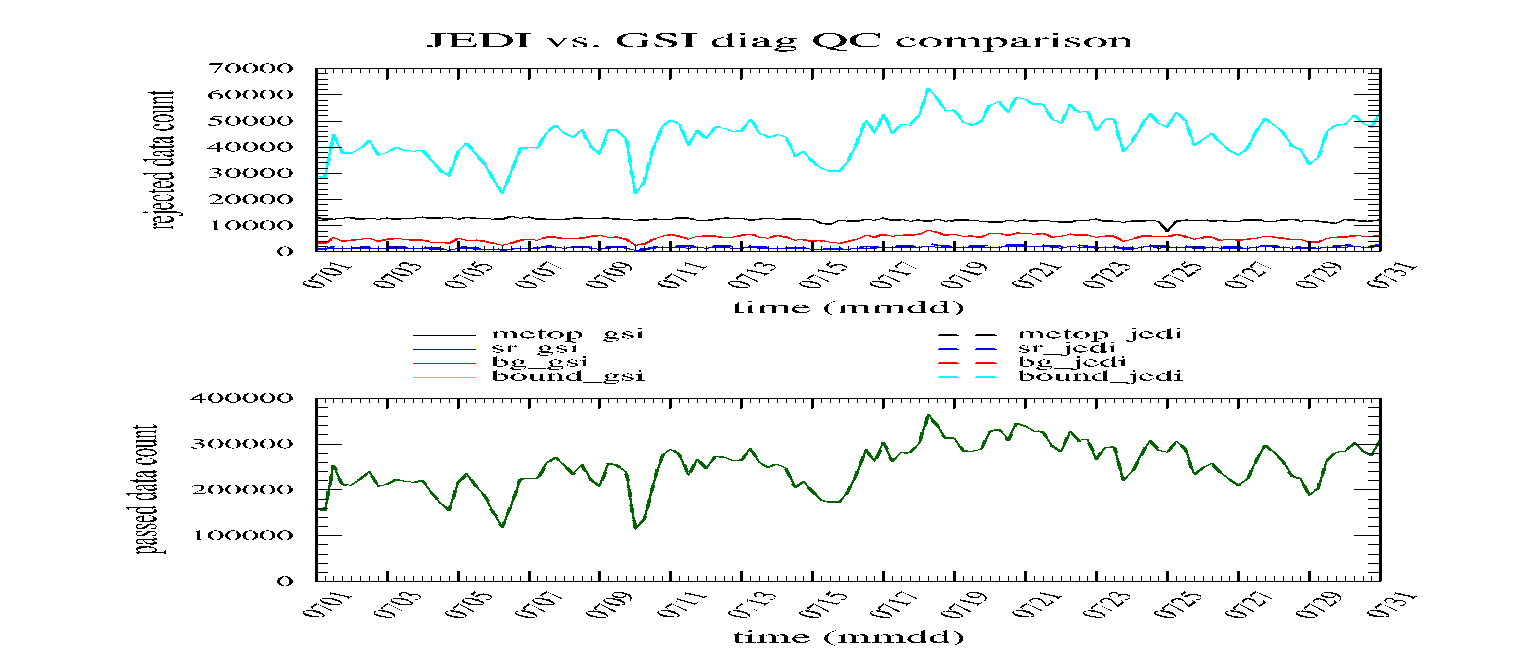 Sentinel-6 OMB with 2 QCs
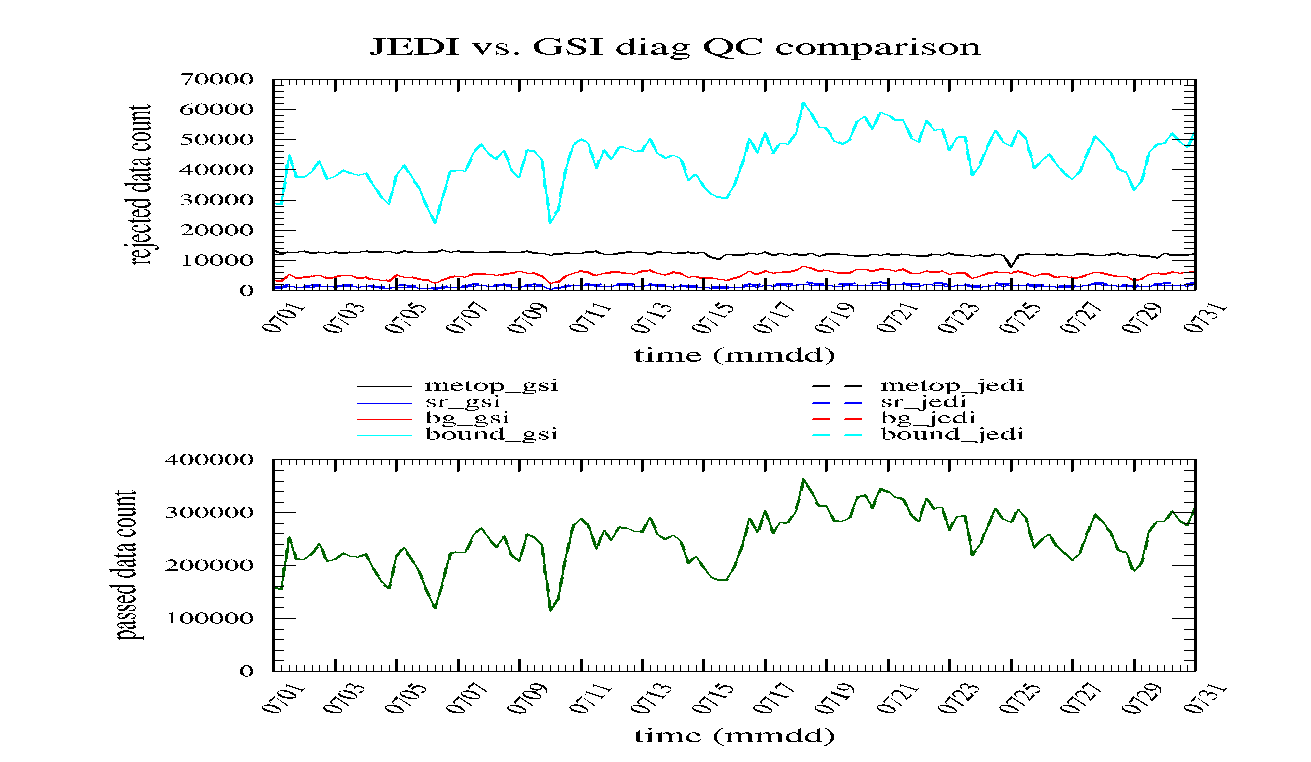 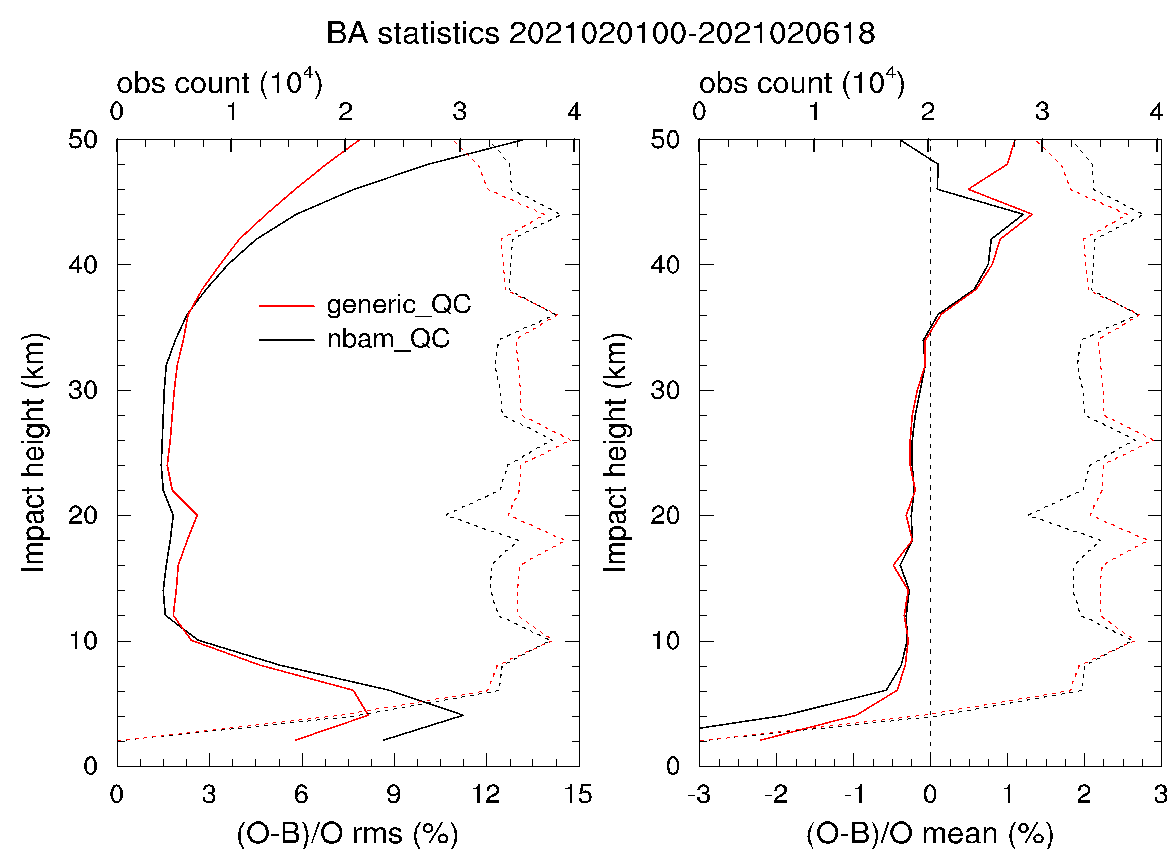 QC: JEDI vs. GSI diag